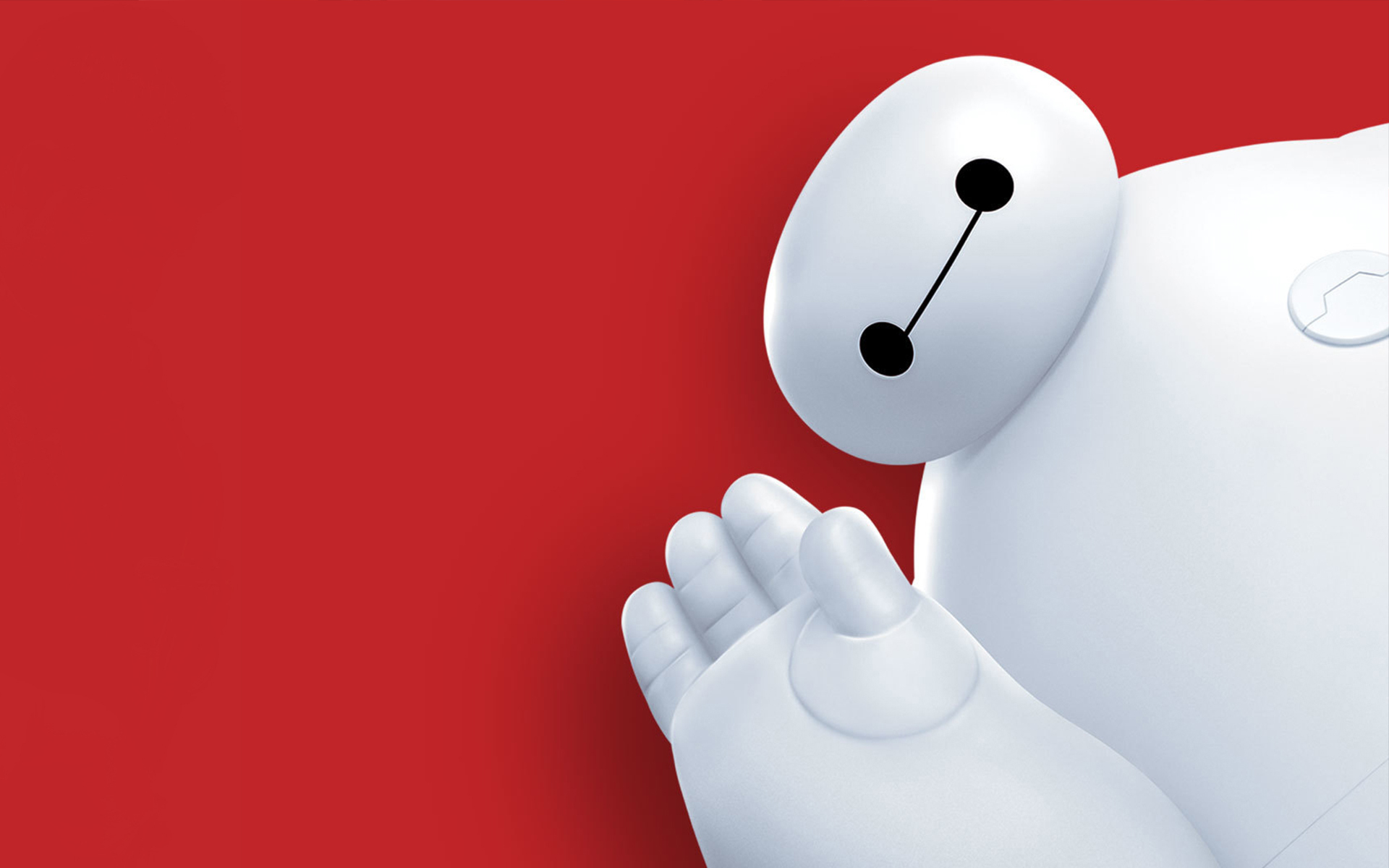 江苏田家炳学校区域合作特色发展项目
田家炳励志精神德育课程资源开发实验研究
项目介绍 PPT
项目总体思路
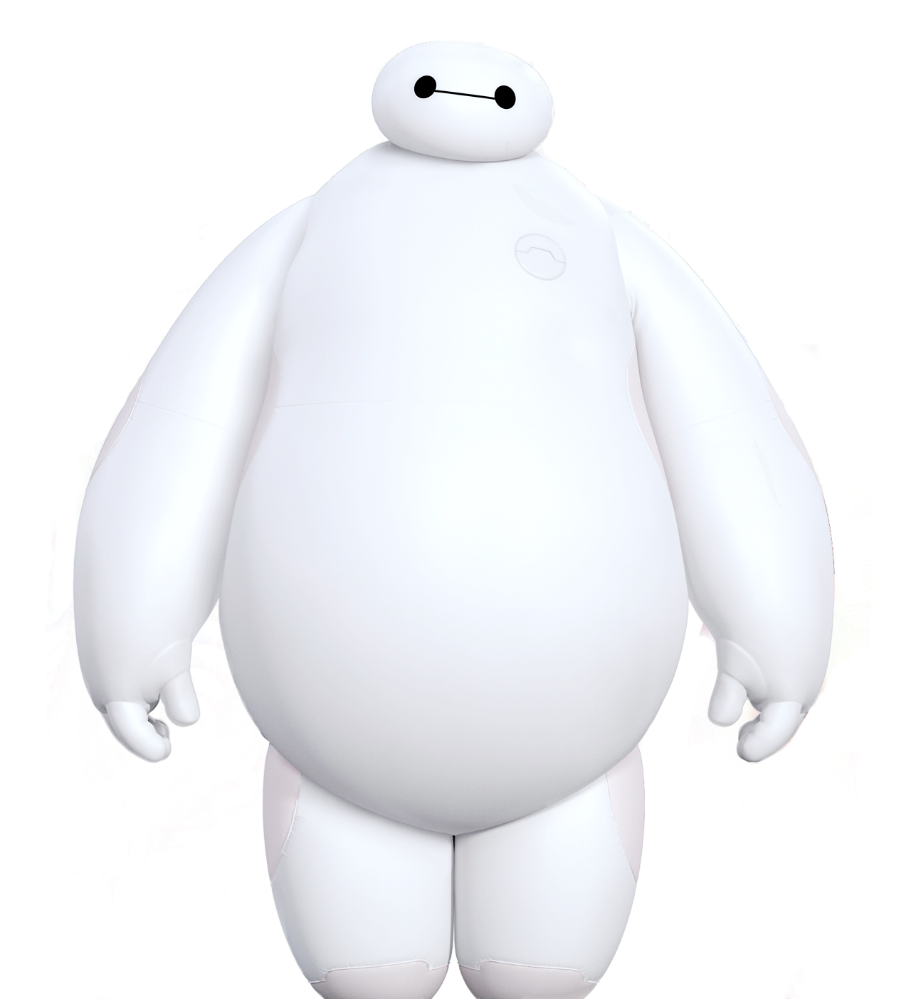 二
确定时序
三
一
确定路径
确定主题
一、进一步探索和完善“文化德育”实践方式。整体构建田中文化德育体系，传承田中文化德育经验，从学校文化建设层面整体探索“制度激励—环境浸润—活动体验—学科融合—校本完善—校外延伸”德育模式的具体文化内涵，进一步研究学科教学和德育的关系，凸显德育过程的人文核心，进一步完善田中文化德育的理论体系和实践体系。
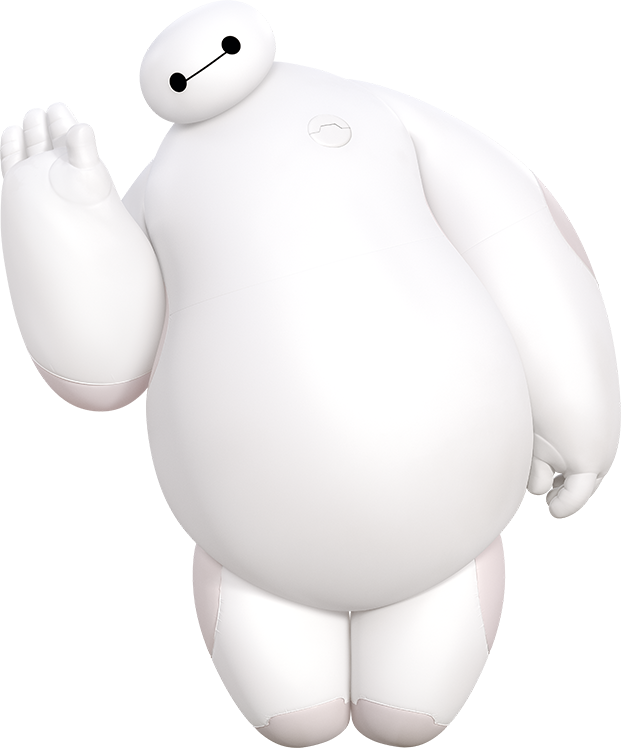 指导思想
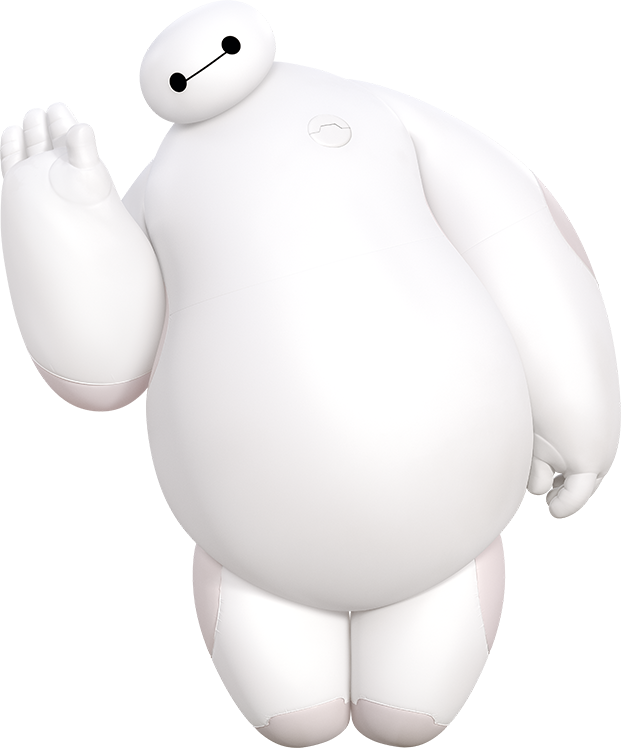 二、田家炳励志精神德育课程资源开发实验研究项目是指，通过校本课程实施等系列主题活动来深入利用我校特色资源“田家炳精神”，从而实现田家炳精神更广领域和更深层次的传承、弘扬与发展的一项项目。
指导思想
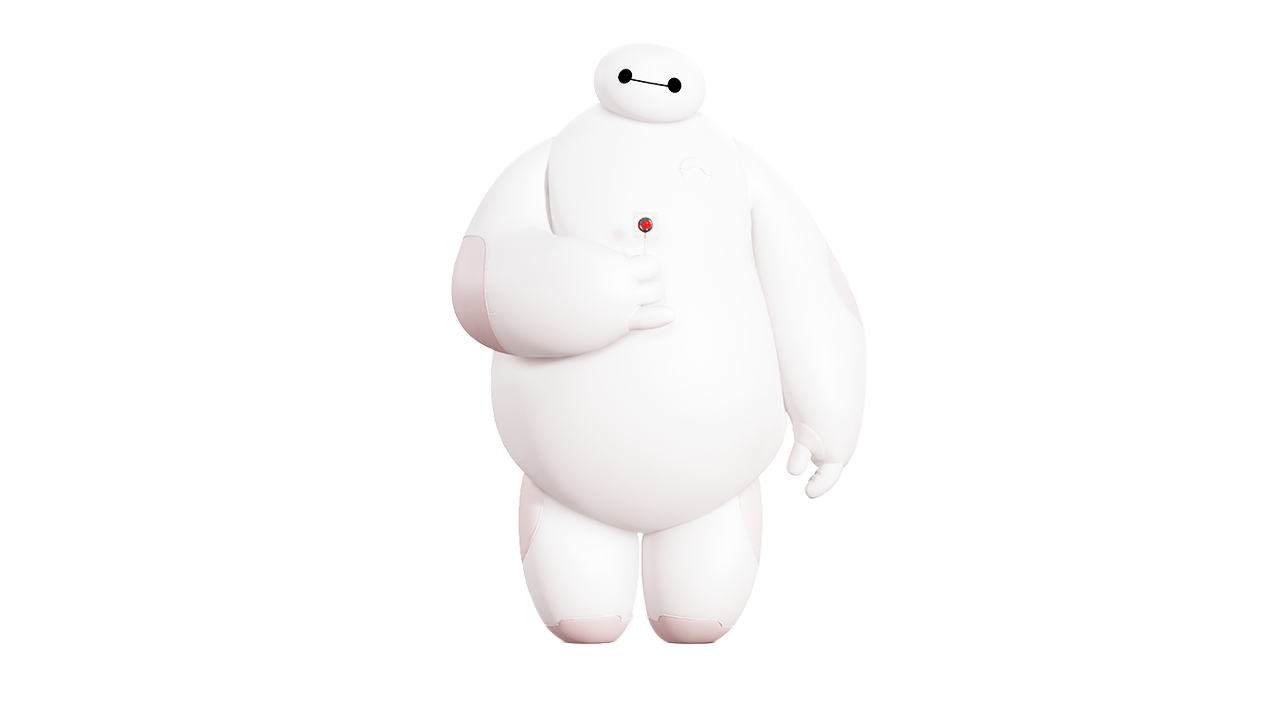 实施内容
1
baymax
田家炳励志精神德育课程资源开发实验研究
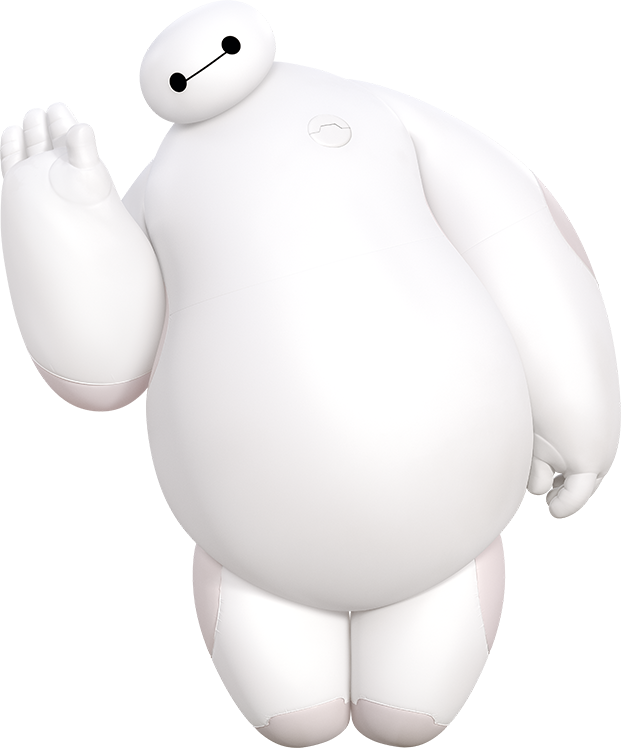 实施内容
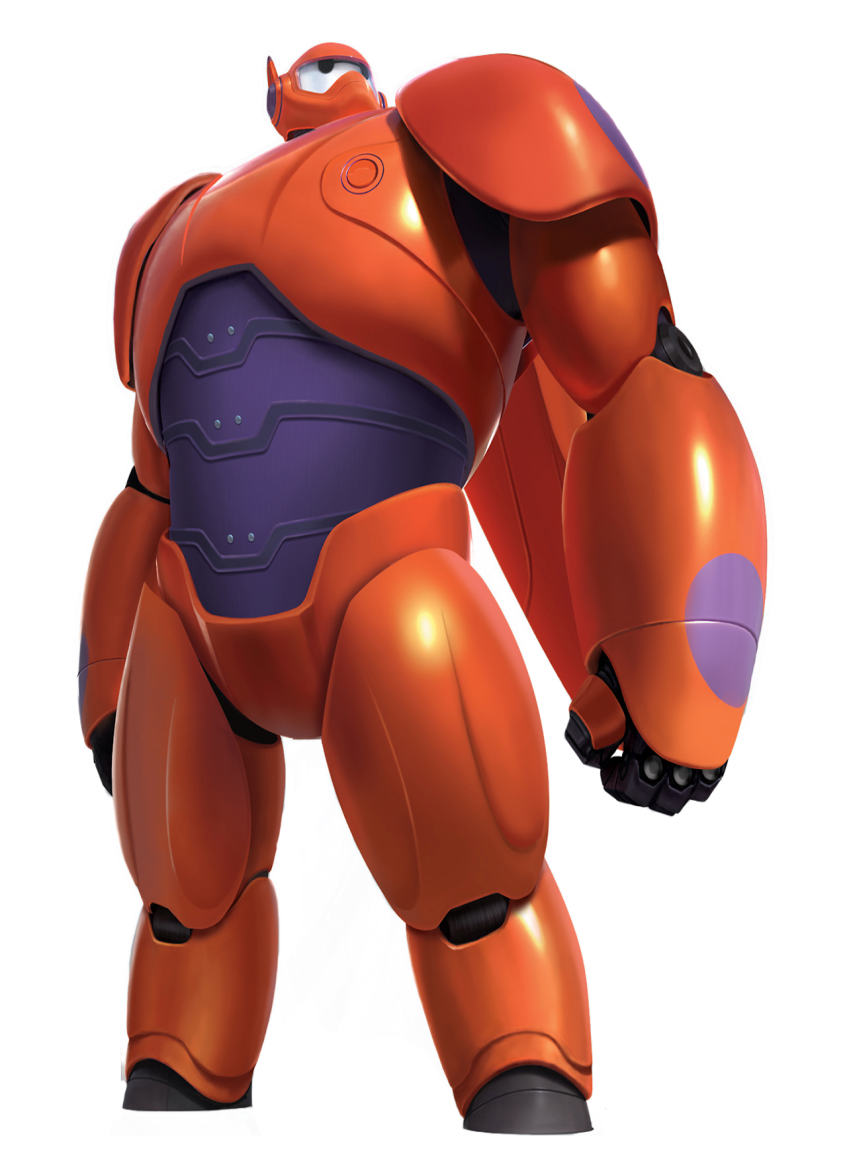 博爱宏远
理想信仰
诚毅智仁
己立立人
和而不同
自强不息
一
上
一
下
二
上
二
下
三
上
三
下
课堂
实施时间
班级年级活动
研究性学习
社团活动
社会实践等
实施途径
The special bond that develops between plus-sized inflatable robot Baymax, and prodigy Hiro Hamada, who team up with a group of friends to form a band of high-tech heroes.
The special bond that develops between plus-sized inflatable robot Baymax, and prodigy Hiro Hamada, who team up with a group of friends to form a band of high-tech heroes.
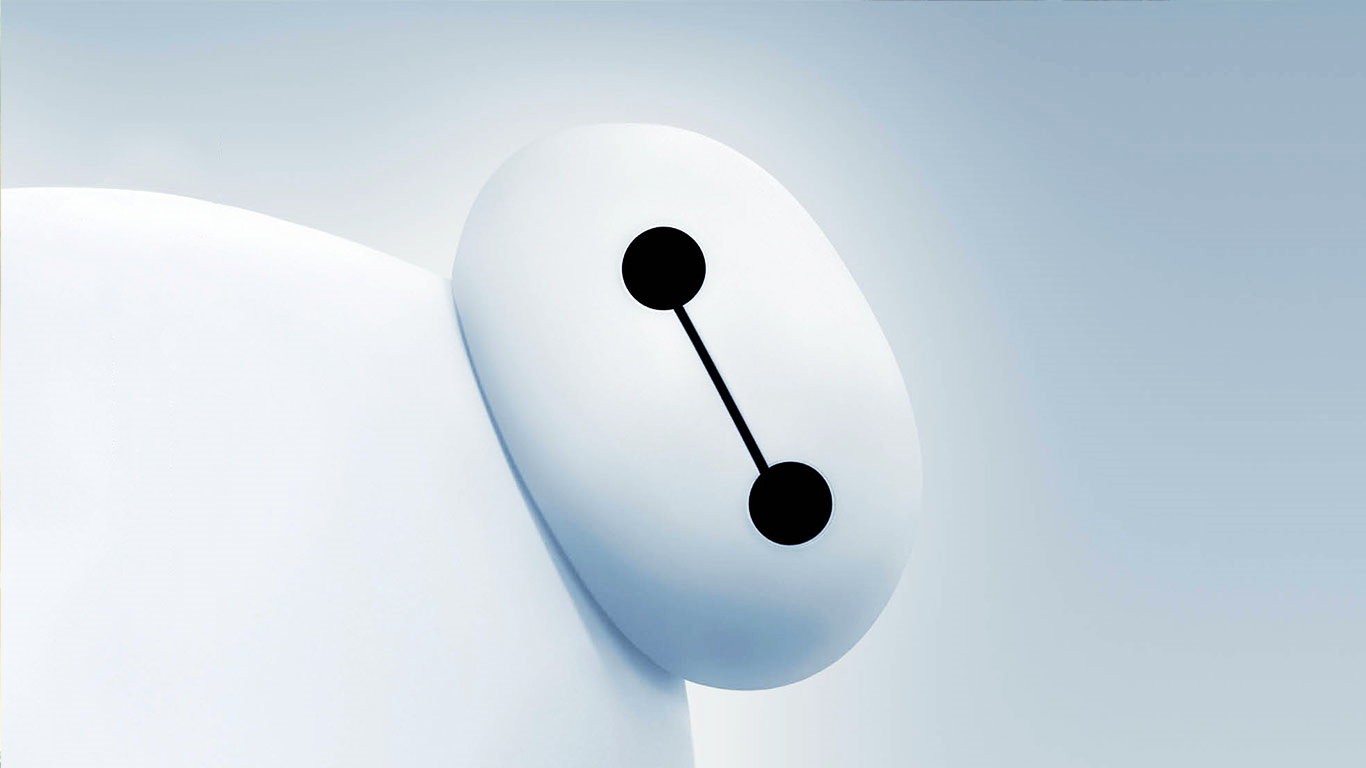 田家炳励志精神德育课程

资源开发实验研究
实施途径
课堂
社团活动
研究性学习
班级年级活动
社会实践等
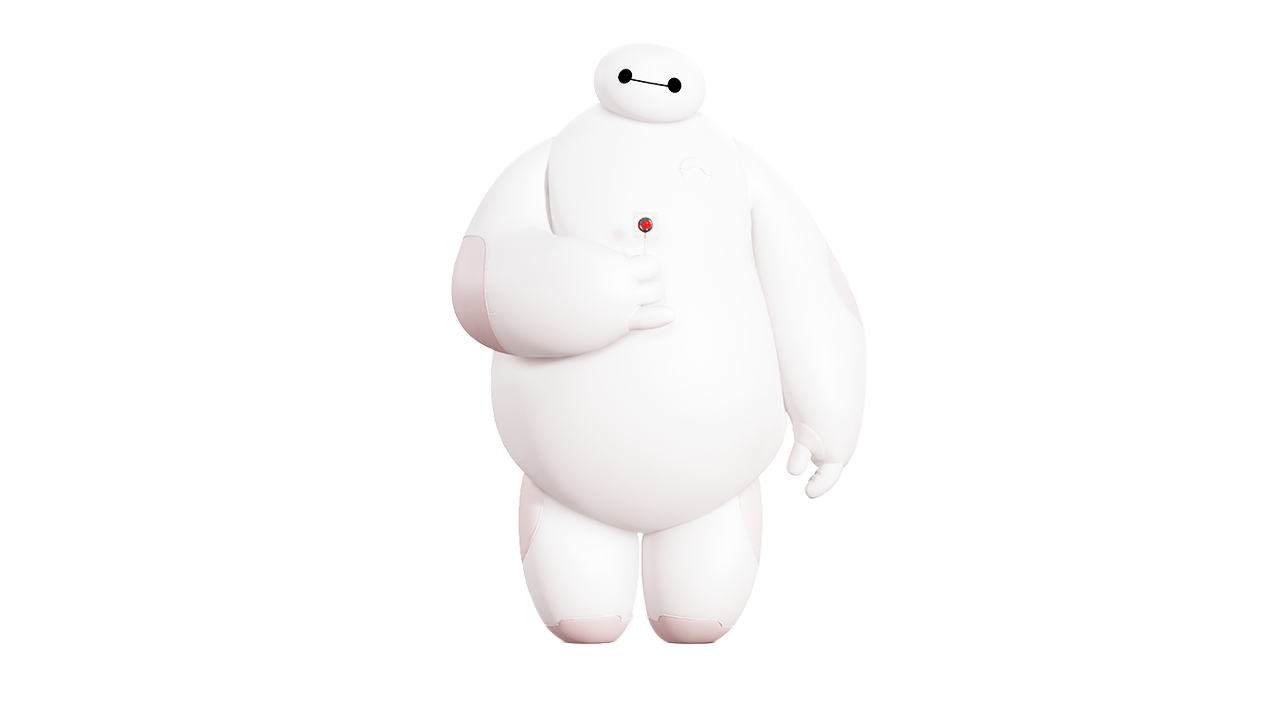 项目实施
2
主题一、自强不息（高一第一学期）
自律教育
自觉教育
自省教育
自信教育
实施途径
班级年级活动
研究性学习
课堂
第七阶段
第三阶段
第六阶段
第八阶段
第二阶段
第四阶段
第一阶段
第五阶段
社会实践等
社团活动
活动体验二
活动体验一
活动体验四
活动体验三
主题一（1）、自律教育
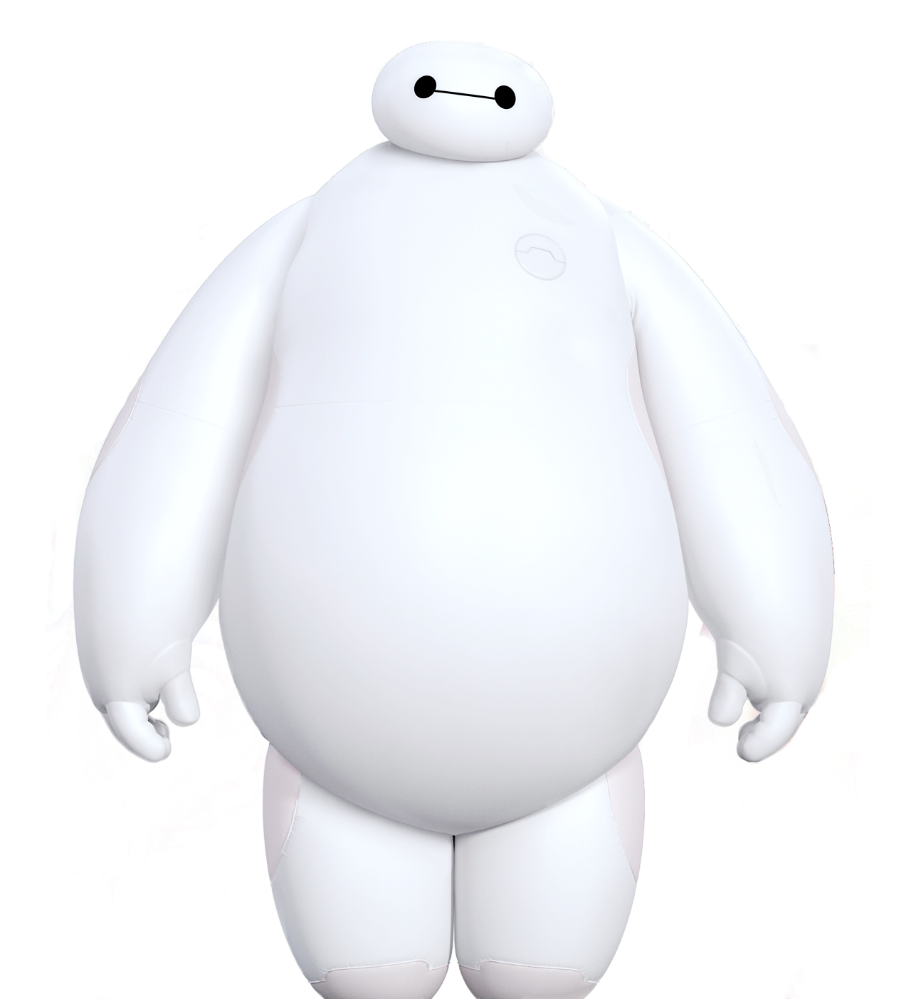 实施时间
实施内容
习惯养成A
第 1 周
实施途径
遵规守纪A
家校联谊
文明礼仪A
社会实践
升旗仪式
习惯养成B
主题班会
教室文化
文明礼仪B
第 2 周
宿舍生活
遵规守纪B
社团活动
学科教学
年级活动
第 3 周
自评互评
综合展示
第 3 周
主题一（2）、自省教育
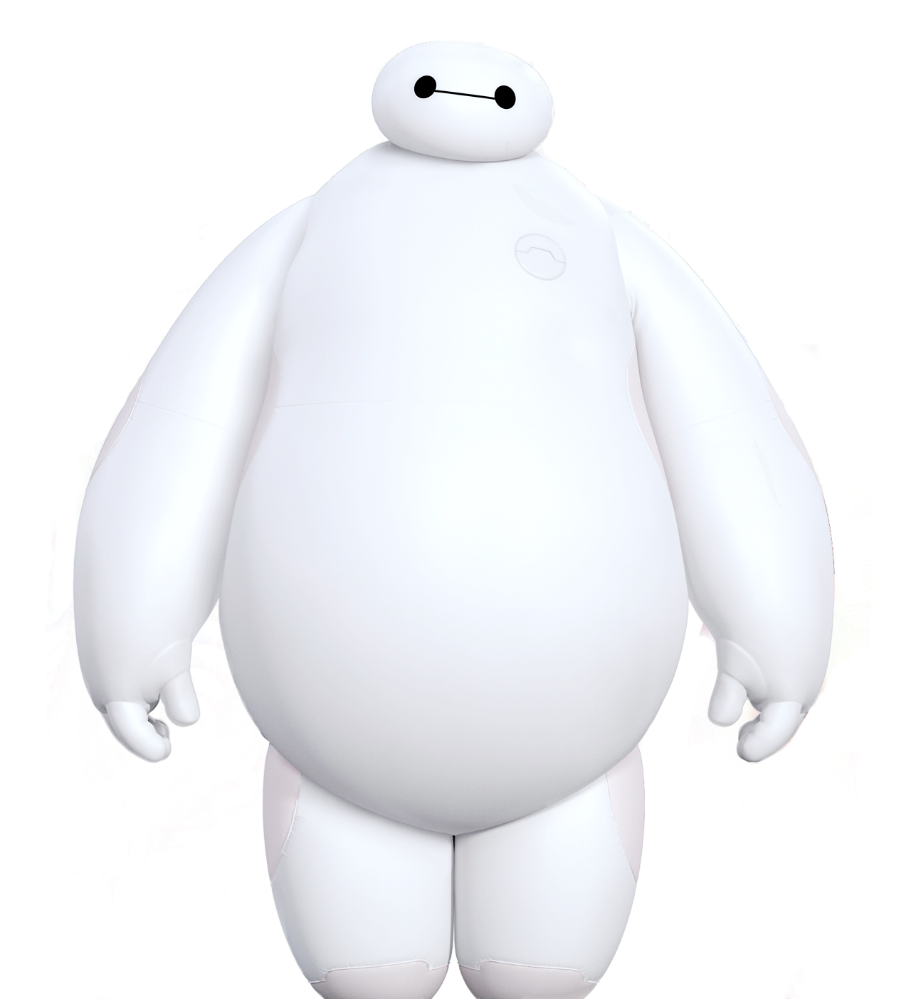 实施时间
实施内容
生活自理A
第 4 周
实施途径
学习自主A
举止优雅A
家校联谊
社会实践
升旗仪式
主题班会
教室文化
第 5 周
宿舍生活
学习自主B
社团活动
生活自理B
学科教学
举止优雅B
年级活动
第 6 周
自评互评
综合展示
第 7 周
主题一（3）、自信教育
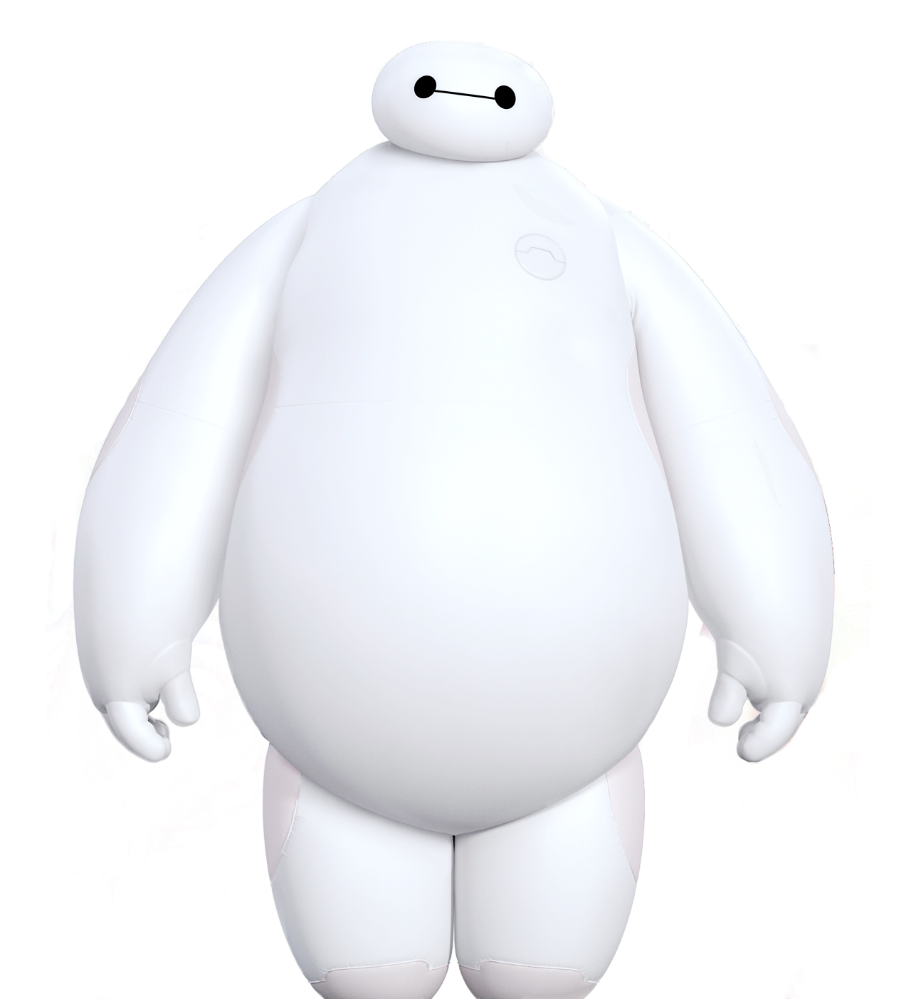 实施时间
实施内容
主动交际A
第 9 周
实施途径
微笑生活A
彰显特长A
社会实践
主动交际B
第 10 周
升旗仪式
彰显特长B
主题班会
微笑生活B
学科教学
第 5 周
社团活动
彰显特长C
第 11 周
学科教学
微笑生活C
年级活动
主动交际C
第 12 周
自评互评
第 13周
集中展示
主题一（4）、自觉教育
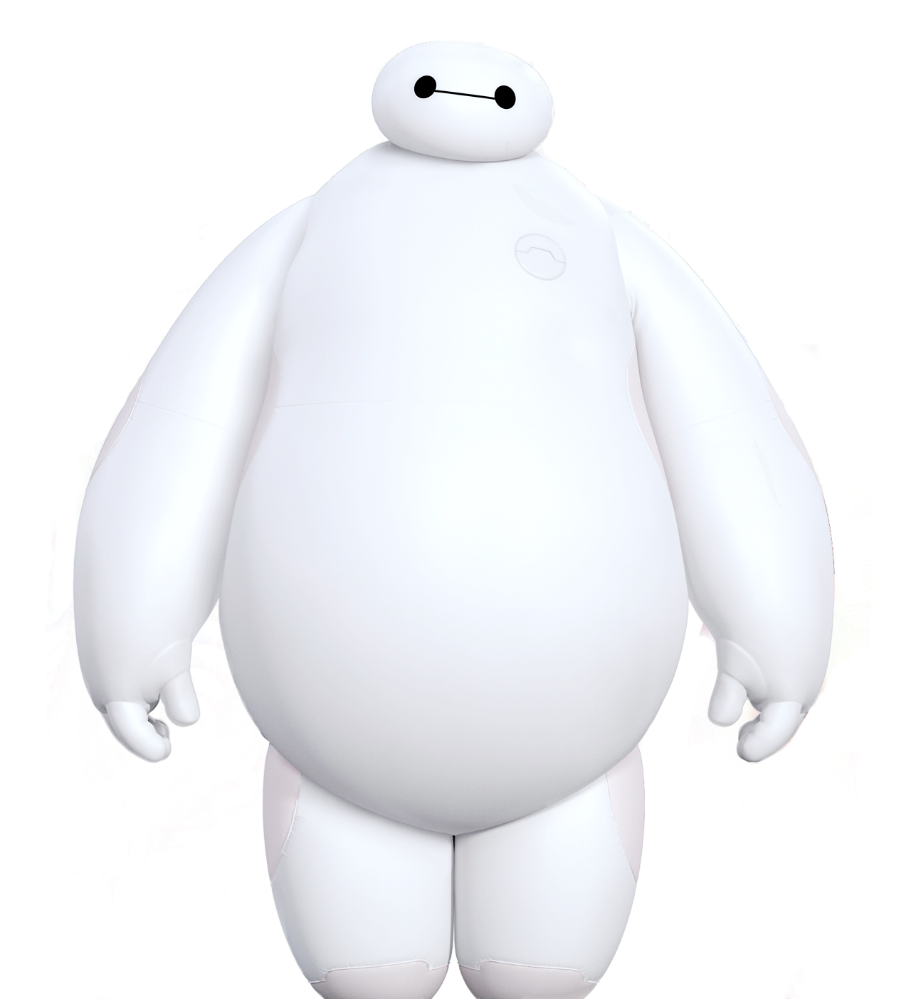 实施时间
实施内容
诚信A
第 15 周
实施途径
坚韧A
家校联谊
感恩A
第1 6 周
社会实践
责任A
升旗仪式
诚信B
主题班会
第 17周
教室文化
坚韧B
宿舍生活
社团活动
感恩B
第 18 周
学科教学
责任B
年级活动
第 19 周
自评互评
第 20 周
集中展示
第 20周
学生风采
主题二、和而不同（高一第二学期）
和中有异
和善如亲
和谐共进
班级年级活动
研究性学习
课堂
实施途径
第三阶段
第六阶段
第二阶段
第四阶段
第一阶段
第五阶段
社会实践等
社团活动
活动体验二
活动体验一
活动体验三
主题二（1）、和中有异
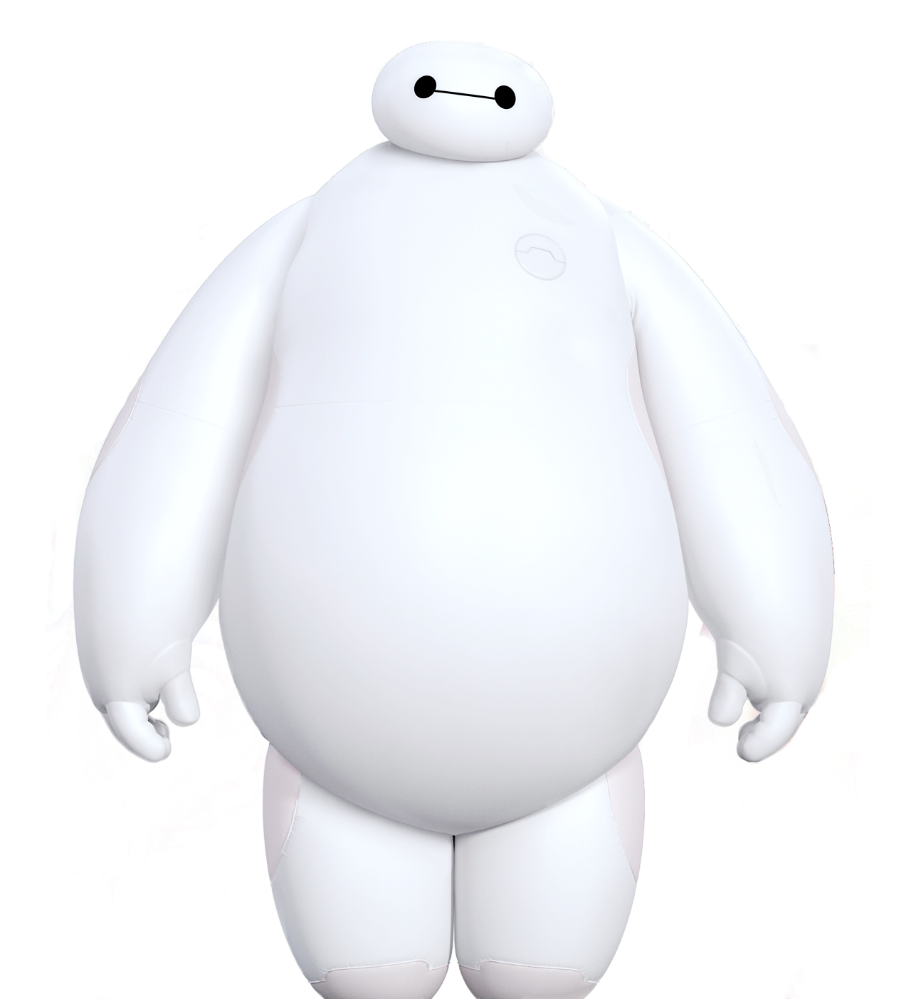 实施时间
实施内容
求同存异A
认识自我A
正视他人A
实施途径
第 1 周
家校联谊
社会实践
升旗仪式
主题班会
求同存异B
认识自我B
正视他人B
教室文化
第2周
宿舍生活
社团活动
学科教学
年级活动
求同存异C
认识自我C
正视他人C
第3周
第 4周
自评互评
主题二（2）、和善如亲
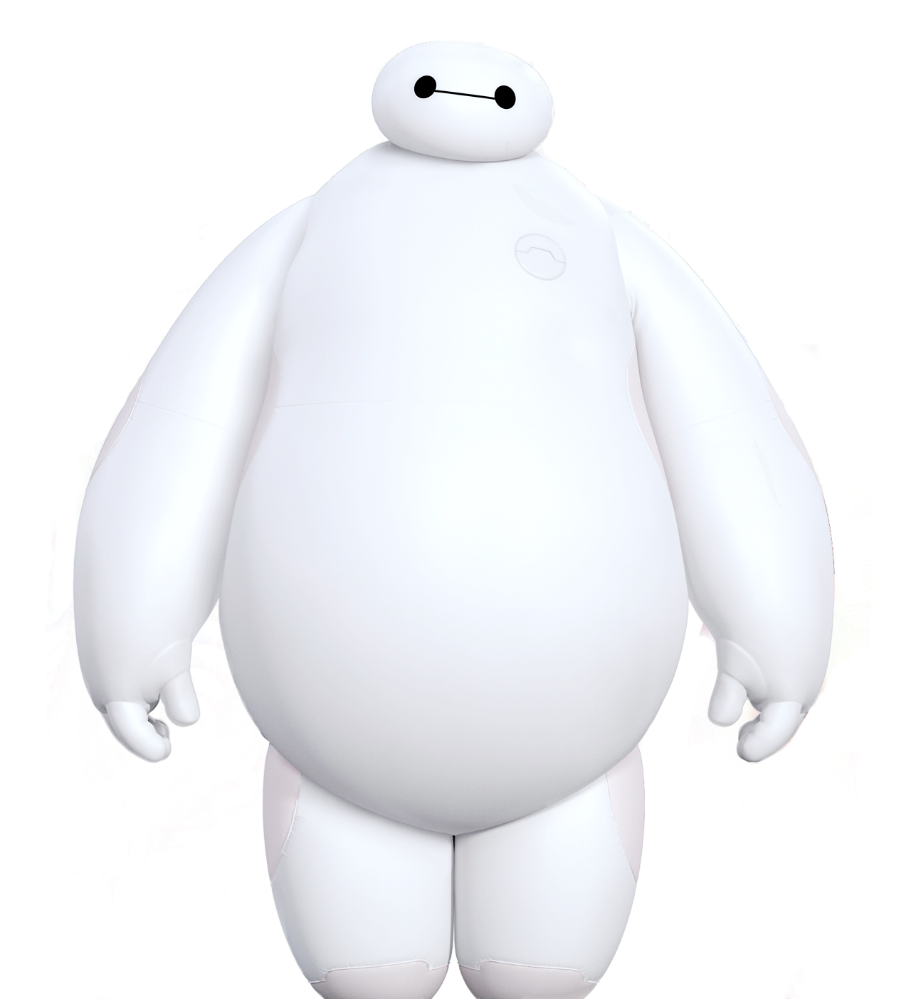 实施时间
实施内容
相互尊重A
亲如一家A
宽容大度A
实施途径
第 6 周
家校联谊
社会实践
升旗仪式
主题班会
相互尊重B
亲如一家B
宽容大度B
教室文化
第7周
宿舍生活
社团活动
学科教学
年级活动
相互尊重C
亲如一家C
宽容大度C
第8周
第 9周
自评互评
主题二（3）、和谐共进
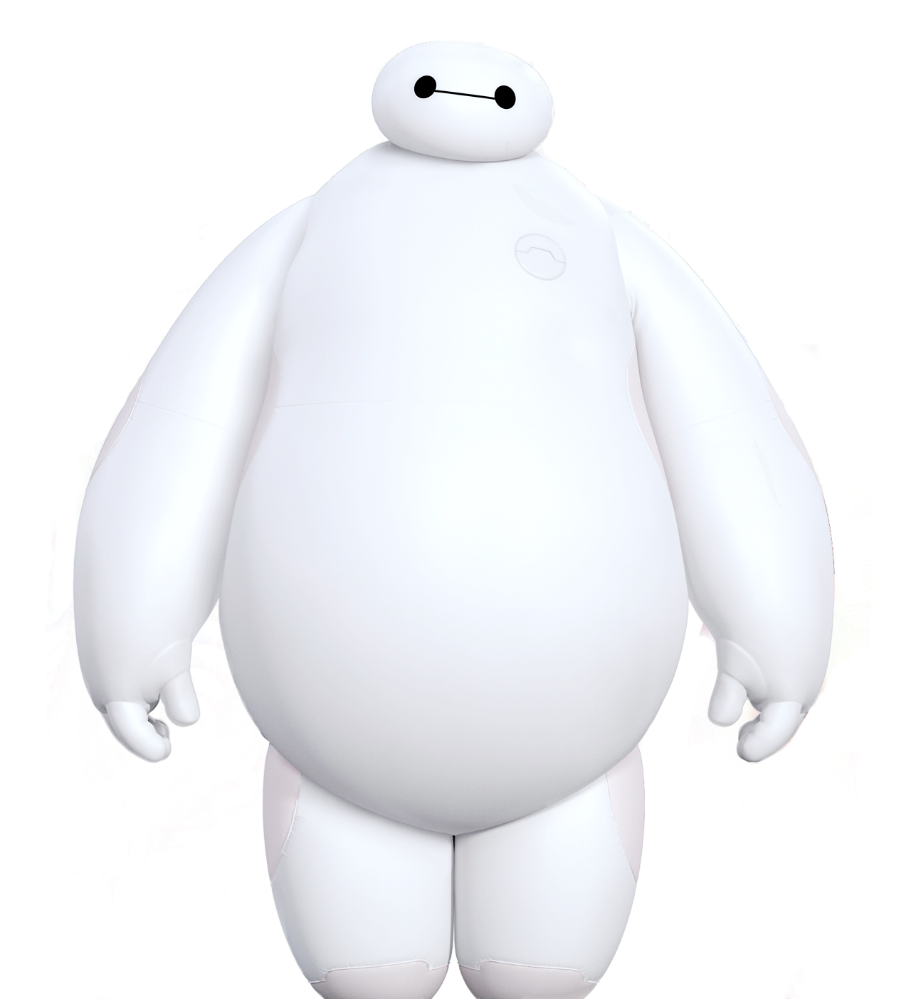 实施时间
实施内容
共同进步A
互帮互助A
善于交流A
实施途径
第 11周
家校联谊
社会实践
升旗仪式
主题班会
共同进步B
互帮互助B
善于交流B
教室文化
第 12 周
宿舍生活
社团活动
学科教学
年级活动
共同进步C
互帮互助C
善于交流C
第 13 周
第 14周
自评互评
主题三、己立立人（高二第一学期）
立行教育
立异教育
立志教育
立言教育
实施途径
班级年级活动
研究性学习
课堂
第七阶段
第三阶段
第六阶段
第八阶段
第二阶段
第四阶段
第一阶段
第五阶段
社会实践等
社团活动
活动体验二
活动体验一
活动体验四
活动体验三
主题三（1）、立行教育
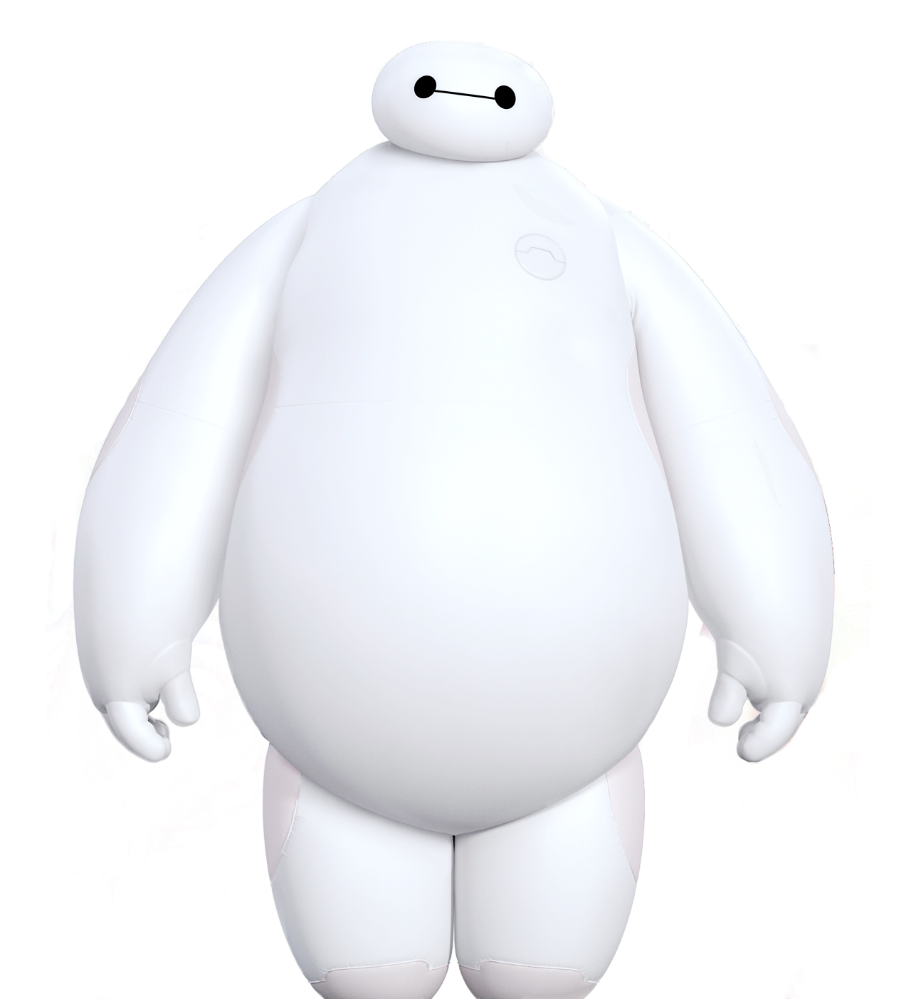 实施时间
实施内容
第 1 周
仪容形象A
实施途径
行为规范A
家校联谊
社会实践
升旗仪式
主题班会
教室文化
仪容形象B
第 2 周
宿舍生活
行为规范B
社团活动
学科教学
年级活动
自评互评
第 3 周
主题三（2）、立言教育
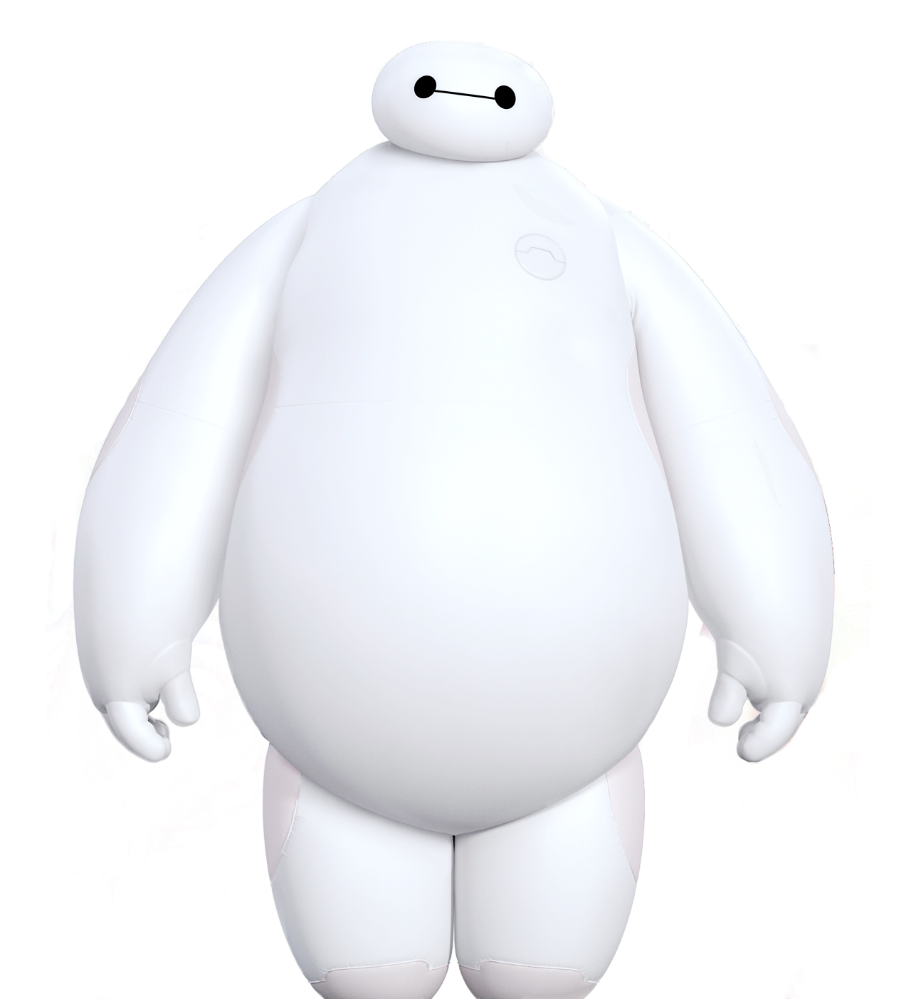 实施时间
实施内容
作业规范A
第5周
实施途径
人际关系A
文明礼仪A
家校联谊
社会实践
升旗仪式
主题班会
作业规范B
教室文化
第6周
人际关系B
宿舍生活
文明礼仪B
社团活动
学科教学
年级活动
自评互评
第 7 周
主题三（3）、立志教育
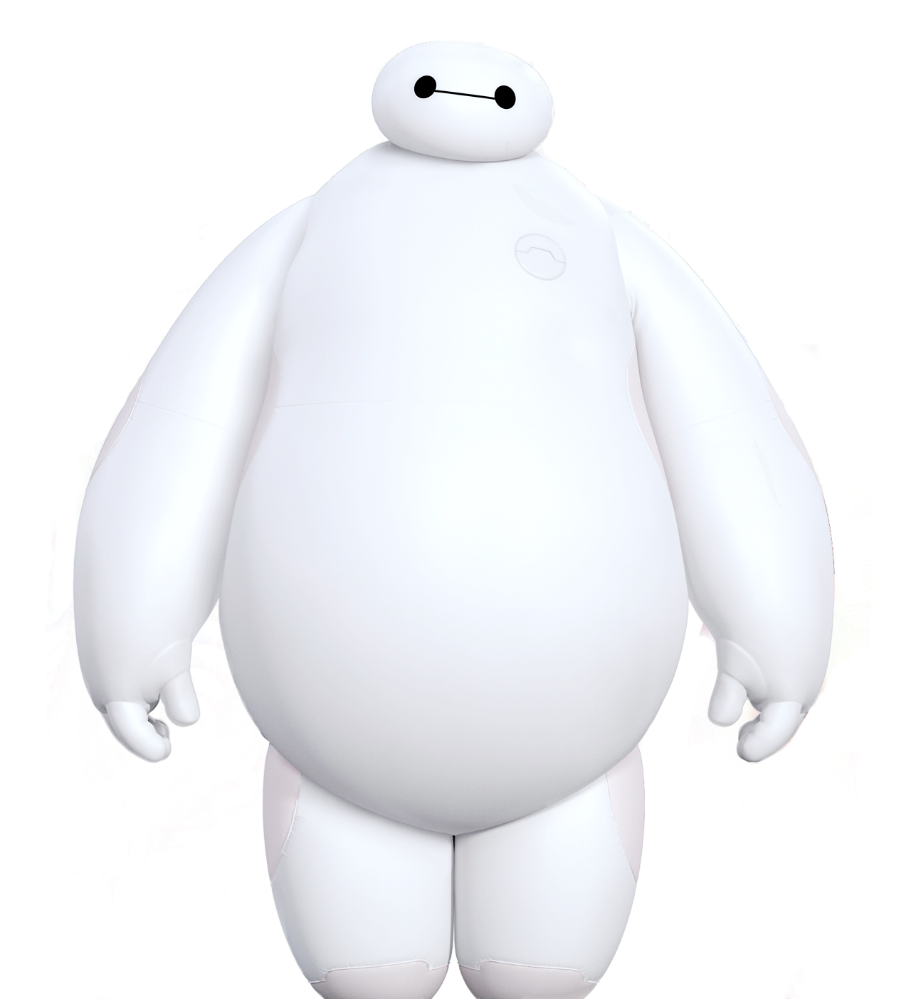 实施时间
实施内容
第10周
实施途径
目标意识A
意志品质A
家校联谊
社会实践
升旗仪式
主题班会
目标意识B
教室文化
第 11 周
意志品质B
宿舍生活
社团活动
学科教学
年级活动
自评互评
第 12 周
主题三（4）、立异教育
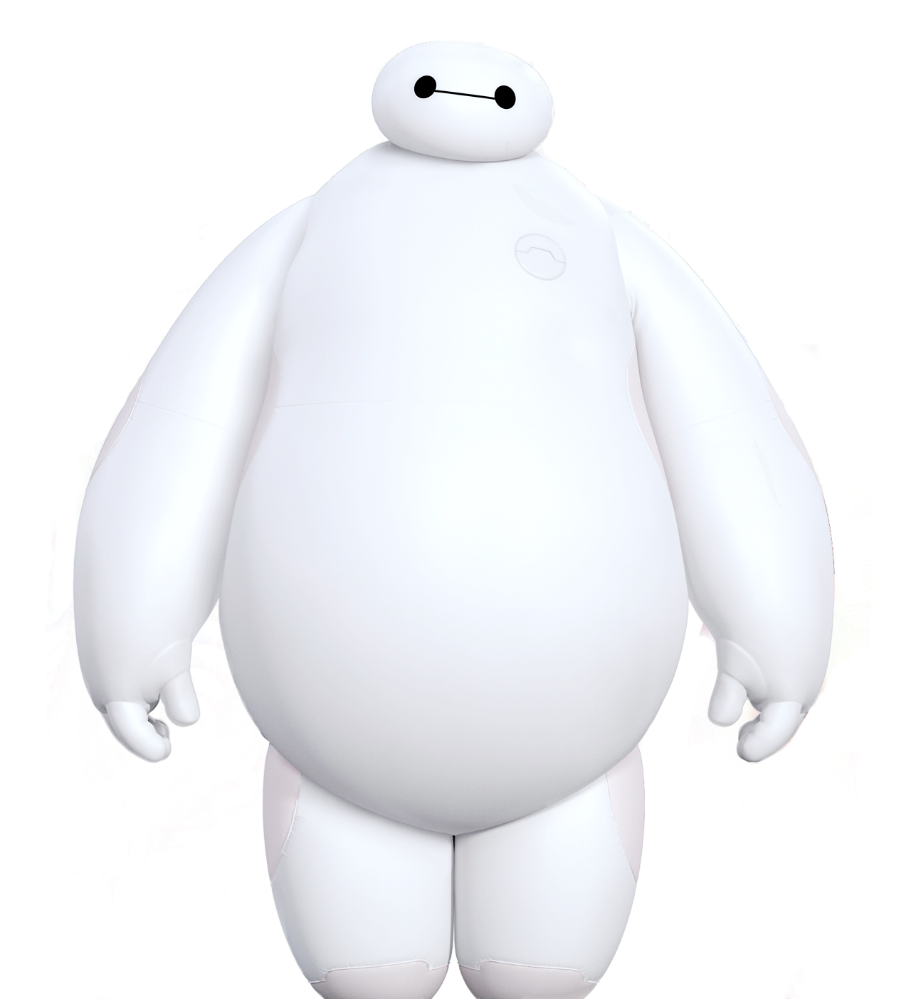 实施时间
实施内容
个性发展A
第 14 周
实施途径
是非观A
创造力A
家校联谊
社会实践
升旗仪式
主题班会
个性发展B
教室文化
第 15 周
是非观B
宿舍生活
创造力A
社团活动
学科教学
年级活动
自评互评
第 16 周
主题四、诚毅智仁（高二第二学期）
成仁（人）教育
智略教育
诚信教育
弘毅教育
实施途径
班级年级活动
研究性学习
课堂
第七阶段
第三阶段
第六阶段
第八阶段
第二阶段
第四阶段
第一阶段
第五阶段
社会实践等
社团活动
活动体验二
活动体验一
活动体验四
活动体验三
主题四（1）、诚信教育
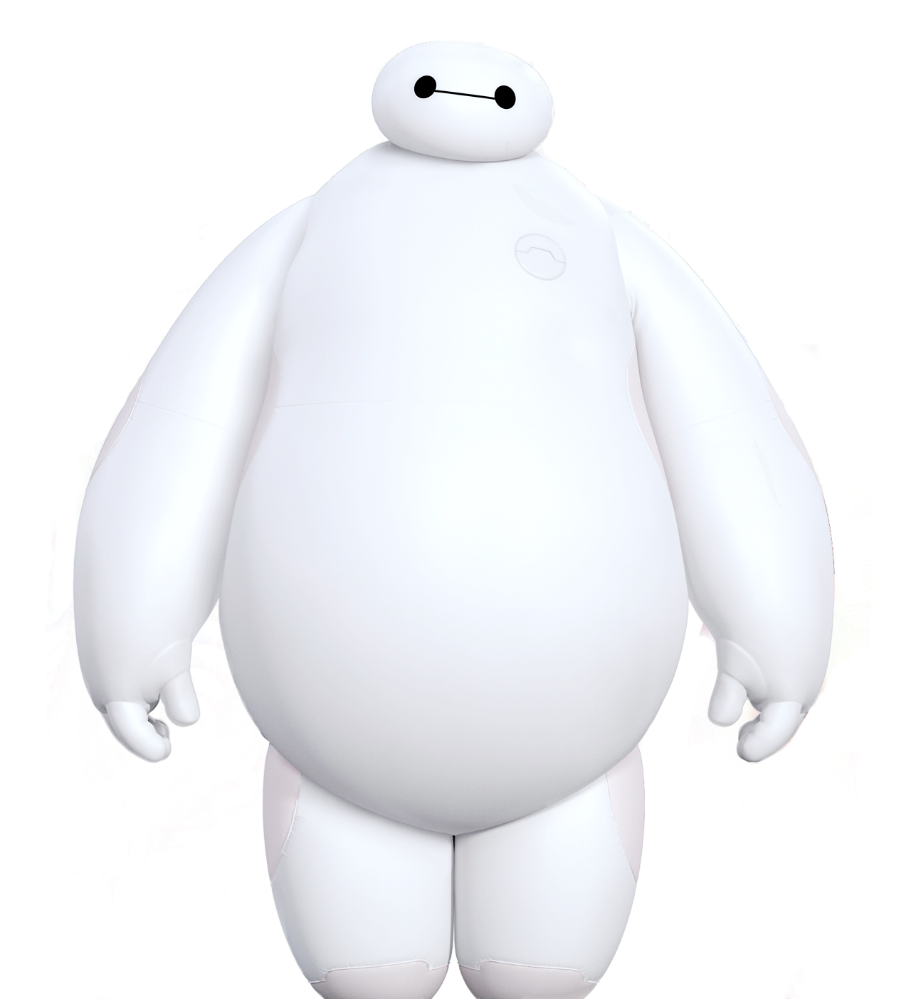 实施时间
实施内容
遵纪守时A
第 1 周
实施途径
言而有信A
真实坦诚A
家校联谊
社会实践
升旗仪式
主题班会
遵纪守时B
教室文化
第 2 周
言而有信B
宿舍生活
真实坦诚B
社团活动
学科教学
年级活动
自评互评
第 3 周
主题四（2）、弘毅教育
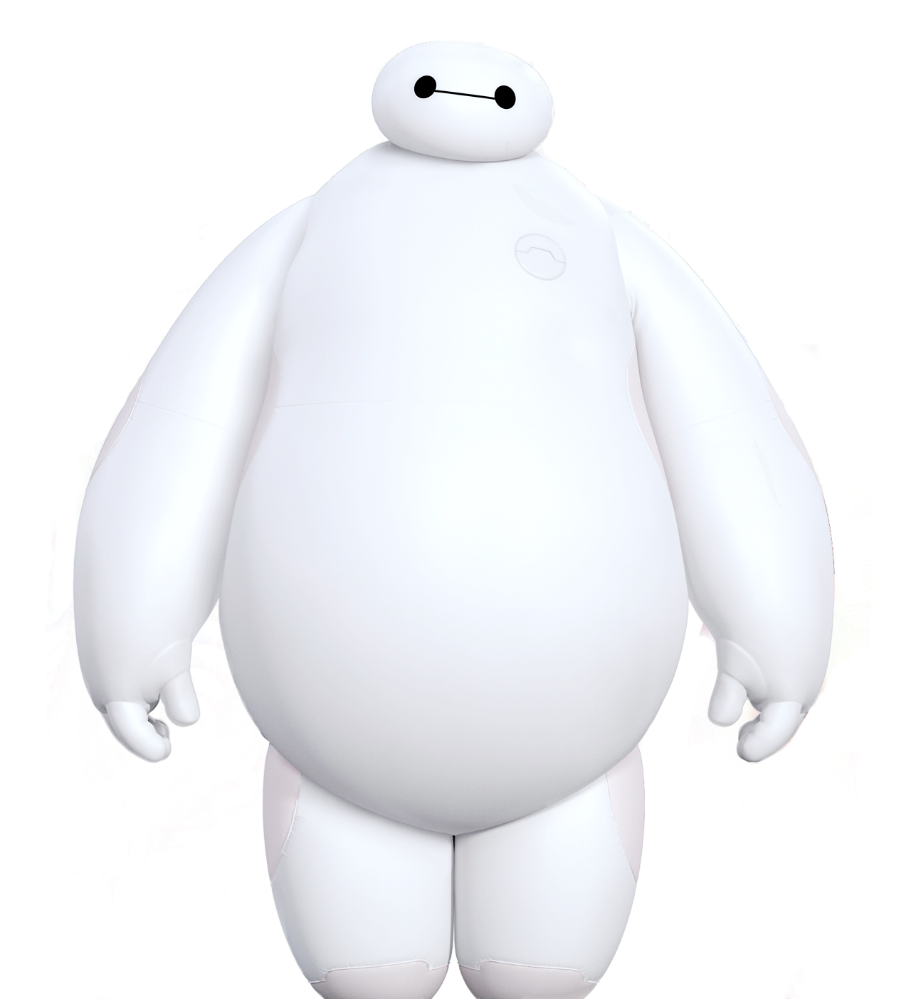 实施时间
实施内容
远大理想A
实施途径
第 5 周
坚强毅力A
家校联谊
社会实践
升旗仪式
主题班会
教室文化
远大理想B
第 6周
宿舍生活
坚强毅力B
社团活动
学科教学
年级活动
自评互评
第 7 周
主题四（3）、智略教育
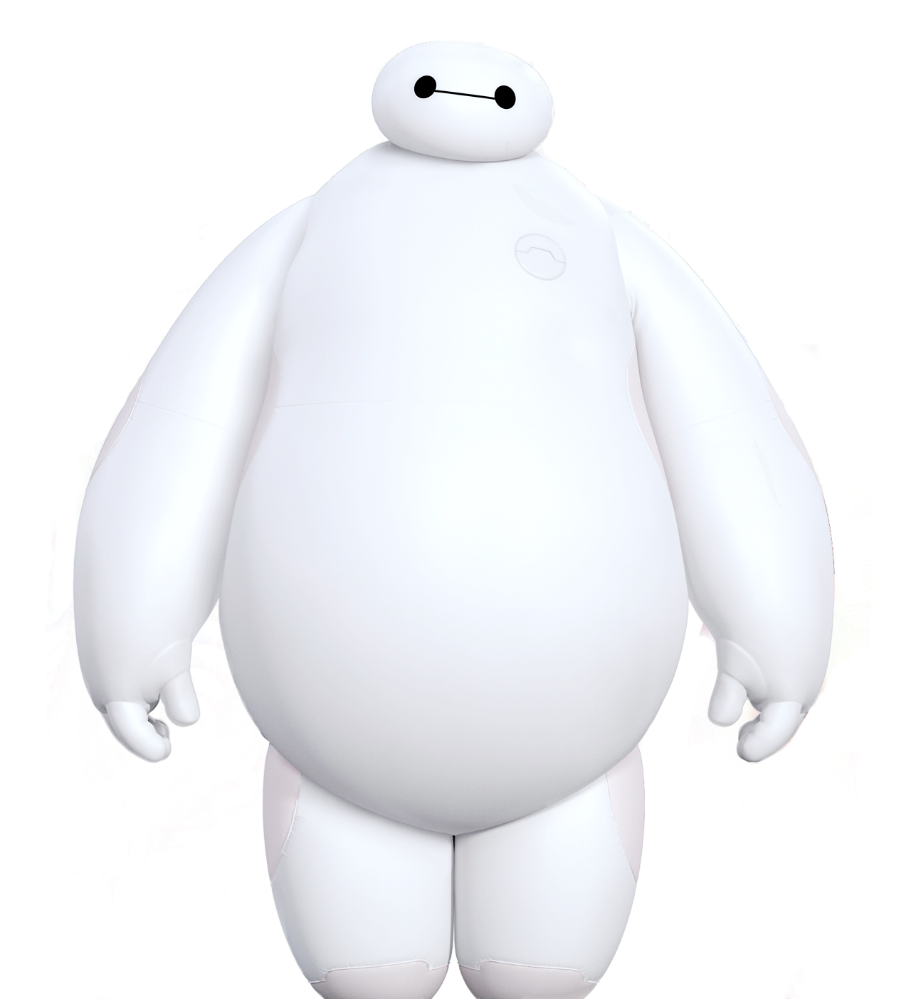 实施时间
实施内容
方法策略A
第 10周
实施途径
积极主动A
理念认识A
家校联谊
社会实践
升旗仪式
主题班会
方法策略B
教室文化
积极主动B
第 11 周
宿舍生活
理念认识A
社团活动
学科教学
年级活动
自评互评
第 12 周
主题四（4）、成仁（人）教育
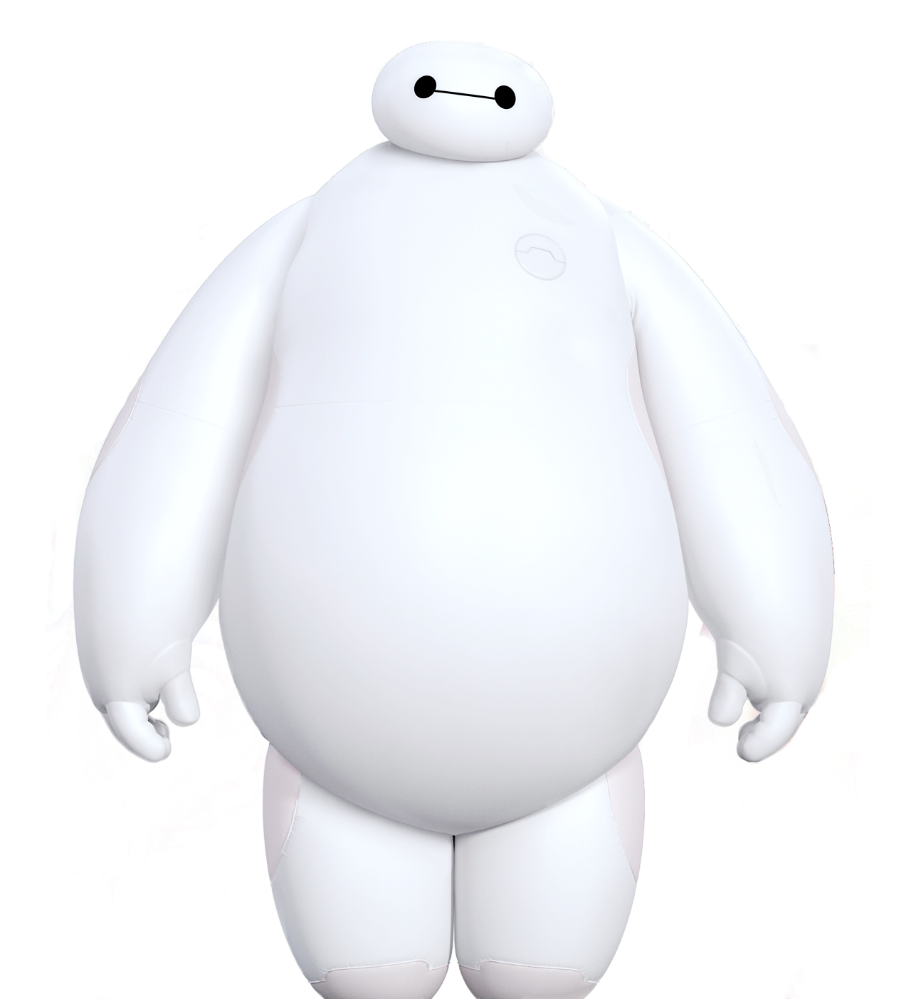 实施时间
实施内容
责任意识A
第 14 周
实施途径
感恩意识A
责任意识A
家校联谊
社会实践
升旗仪式
主题班会
感恩意识B
教室文化
第 15 周
责任意识B
宿舍生活
社团活动
感恩意识B
学科教学
年级活动
自评互评
第 16周
主题五、理想信仰（高三第一学期）
实现理想
认识理想
守护理想
坚定信念
实施途径
班级年级活动
研究性学习
课堂
第七阶段
第三阶段
第六阶段
第八阶段
第二阶段
第四阶段
第一阶段
第五阶段
社会实践等
社团活动
活动体验二
活动体验一
活动体验四
活动体验三
主题五（1）、认识理想
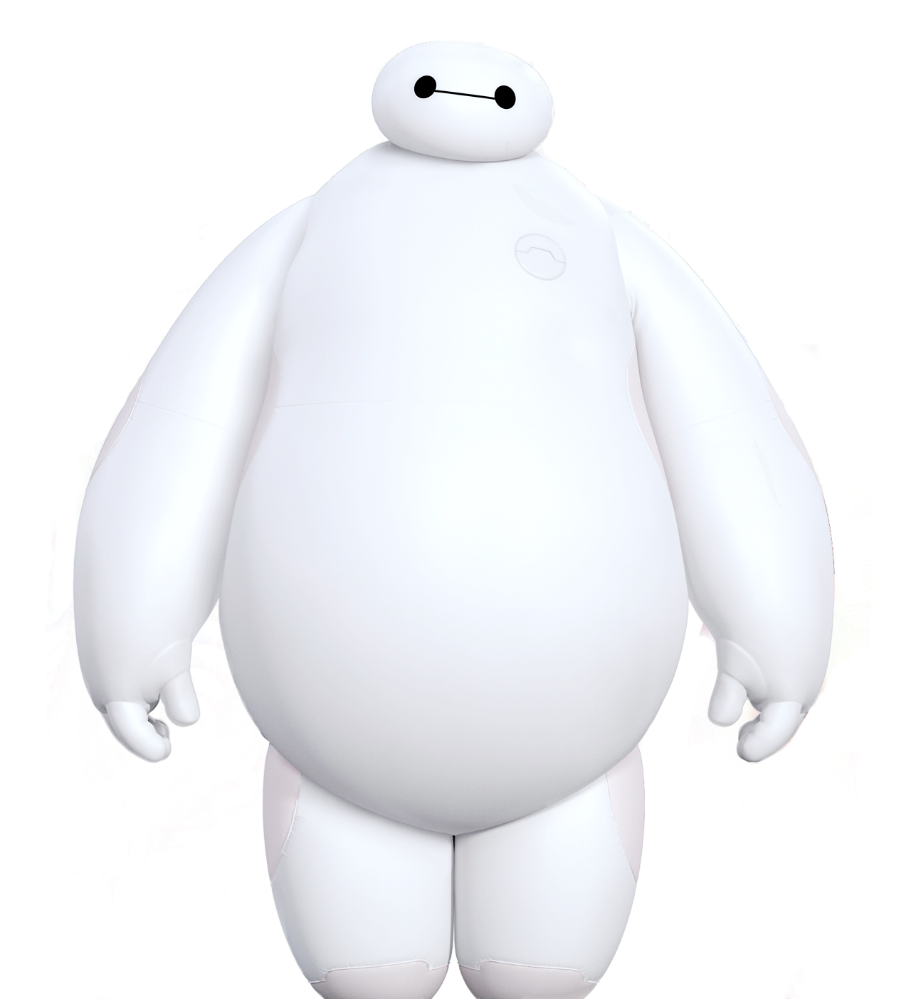 实施时间
实施内容
品读经典A
第 1 周
实施途径
高山仰止A
心灵共鸣A
家校联谊
社会实践
升旗仪式
主题班会
品读经典B
教室文化
第 2 周
高山仰止B
宿舍生活
心灵共鸣B
社团活动
学科教学
年级活动
自评互评
第 3 周
主题五（2）、坚定信念
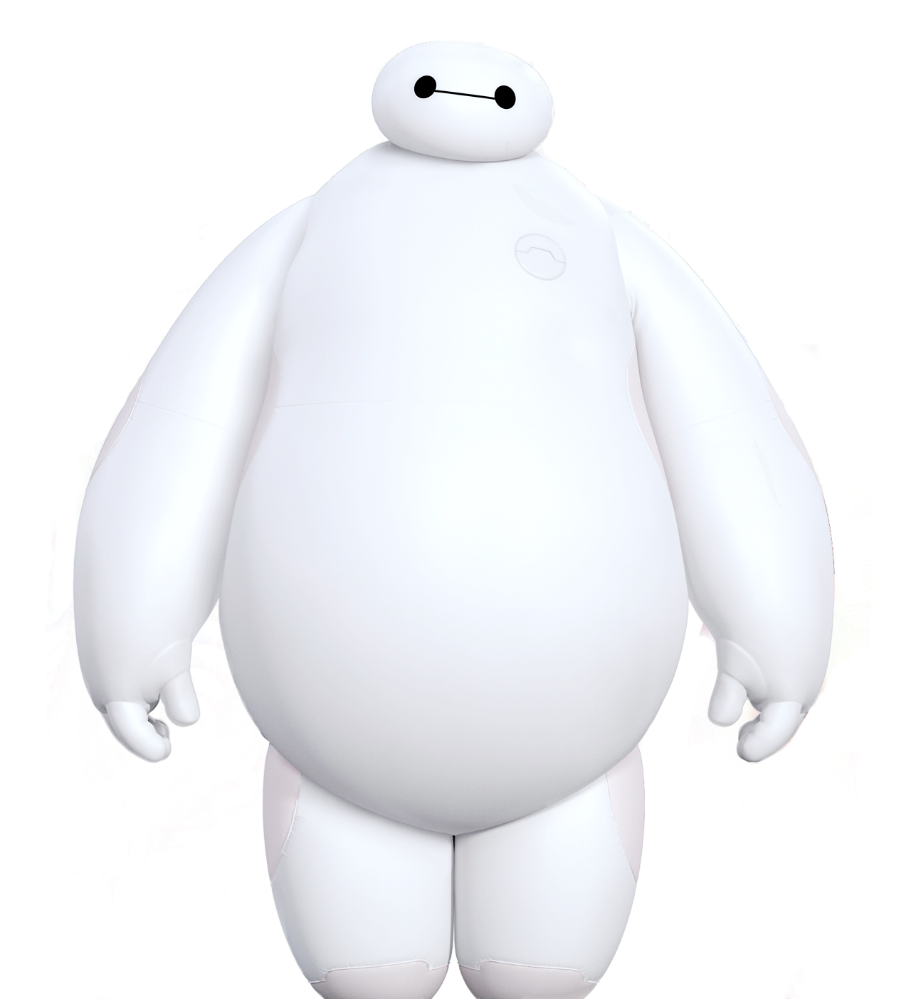 实施时间
实施内容
有的放矢A
实施途径
第 5 周
全力以赴A
家校联谊
社会实践
升旗仪式
主题班会
教室文化
有的放矢B
第 6周
宿舍生活
全力以赴B
社团活动
学科教学
年级活动
自评互评
第 7 周
主题五（3）、实现理想
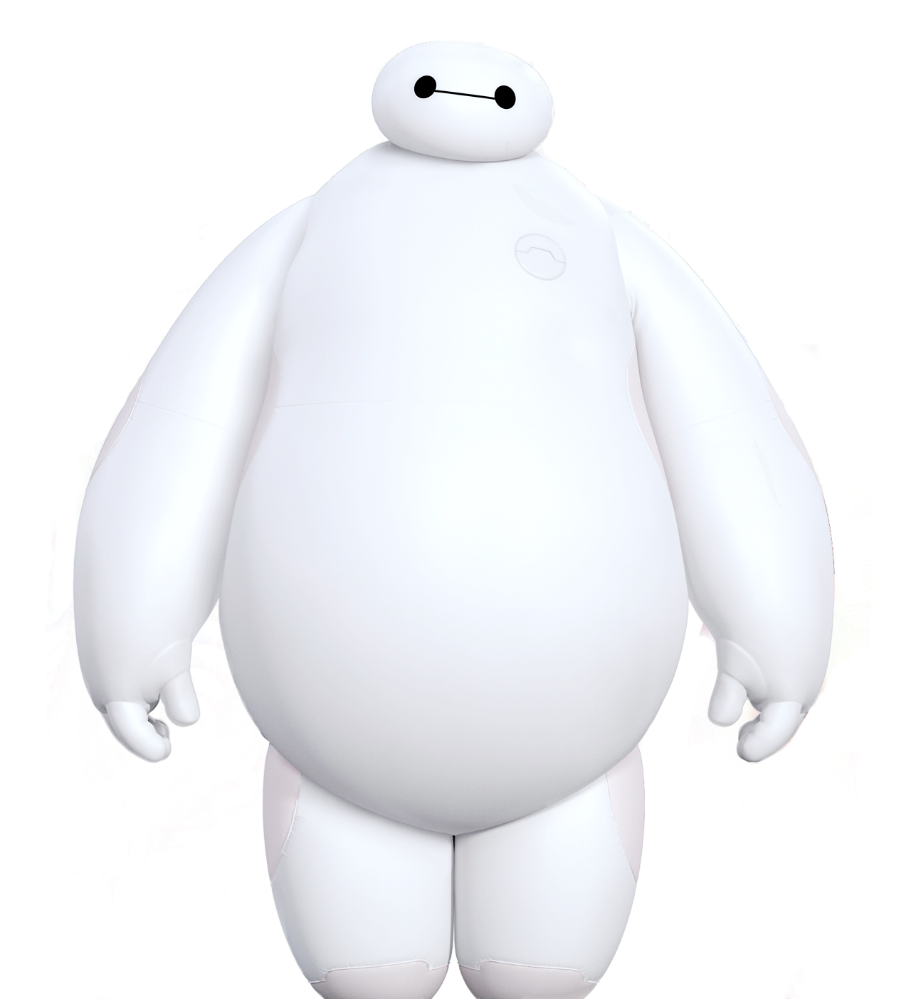 实施时间
实施内容
瓜熟蒂落A
第 10周
实施途径
风雨同舟A
家校联谊
社会实践
升旗仪式
主题班会
教室文化
瓜熟蒂落B
第 11 周
宿舍生活
风雨同舟B
社团活动
学科教学
年级活动
自评互评
第 12 周
主题五（4）、守护理想
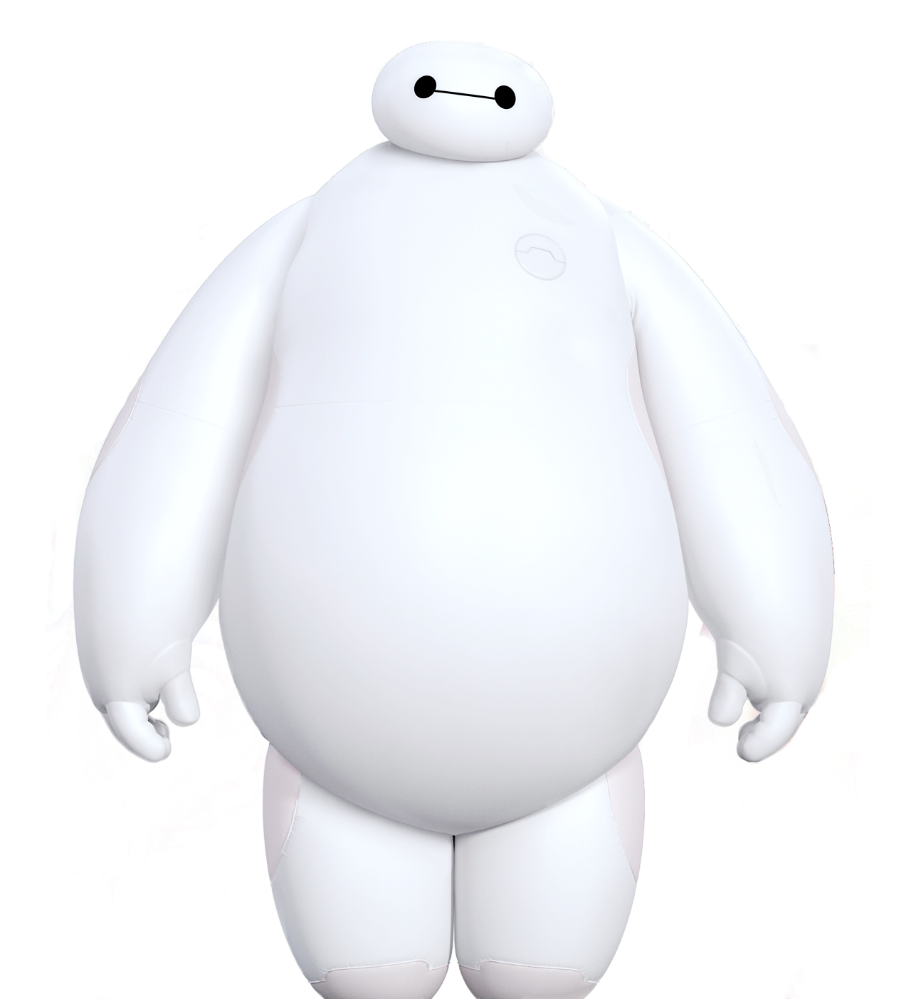 实施时间
实施内容
风雨兼程A
第 14 周
实施途径
脚踏实地A
痴情不改A
家校联谊
社会实践
升旗仪式
主题班会
风雨兼程B
教室文化
第 15 周
脚踏实地B
宿舍生活
社团活动
痴情不改B
学科教学
年级活动
自评互评
第 16周
主题六、博爱宏远（高三第二学期）
气度恢弘
志向远大
珍爱生命
爱如己出
实施途径
班级年级活动
研究性学习
课堂
第七阶段
第三阶段
第六阶段
第八阶段
第二阶段
第四阶段
第一阶段
第五阶段
社会实践等
社团活动
活动体验二
活动体验一
活动体验四
活动体验三
主题六（1）、珍爱生命
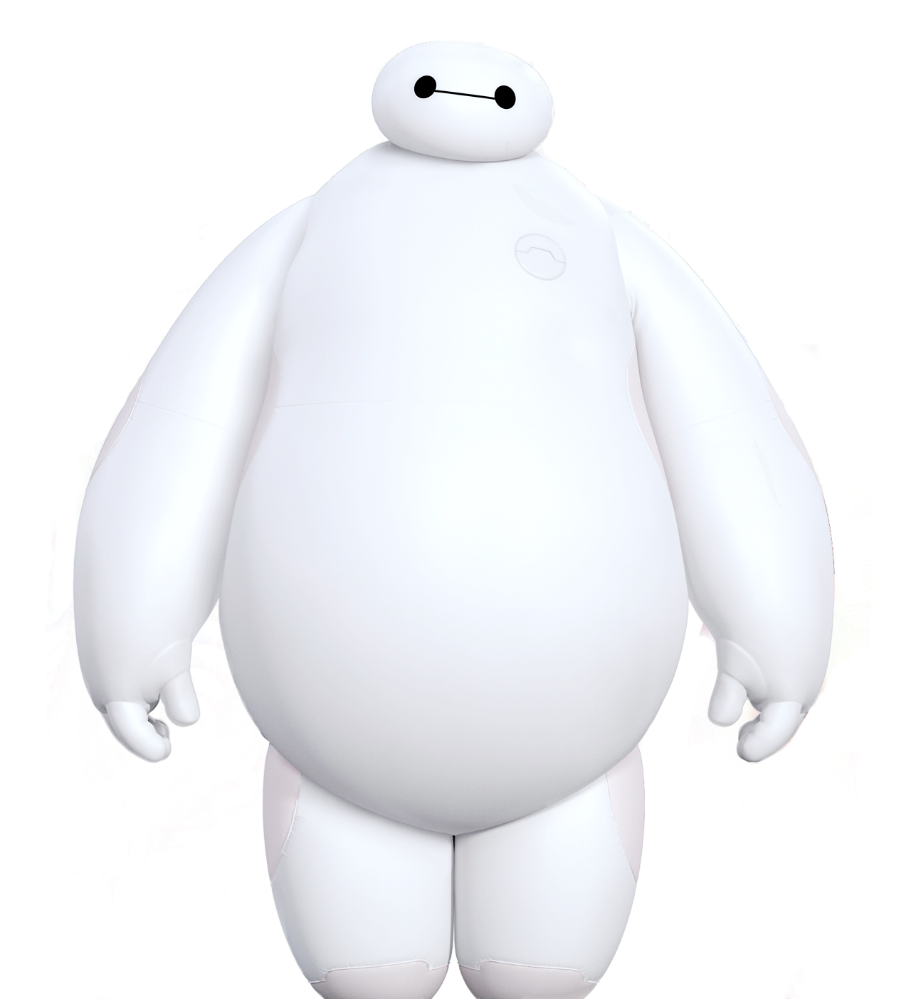 实施时间
实施内容
心灵对话A
第 1 周
实施途径
生命精彩A
生生不息A
家校联谊
社会实践
升旗仪式
主题班会
心灵对话B
教室文化
第 2 周
生命精彩B
宿舍生活
生生不息B
社团活动
学科教学
年级活动
自评互评
第 3 周
主题六（2）、爱如己出
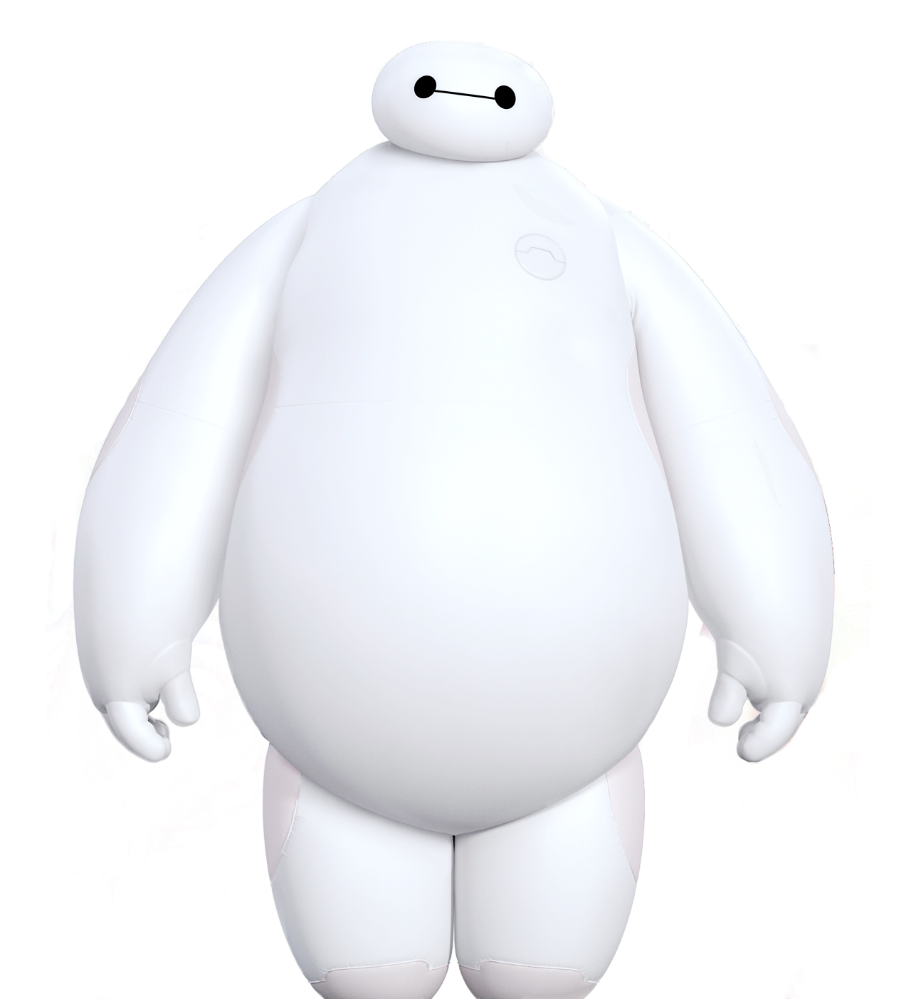 实施时间
实施内容
善待他人A
实施途径
第 5 周
他山之石A
家校联谊
社会实践
升旗仪式
主题班会
教室文化
善待他人B
第 6周
宿舍生活
他山之石B
社团活动
学科教学
年级活动
自评互评
第 7 周
主题六（3）、志向远大
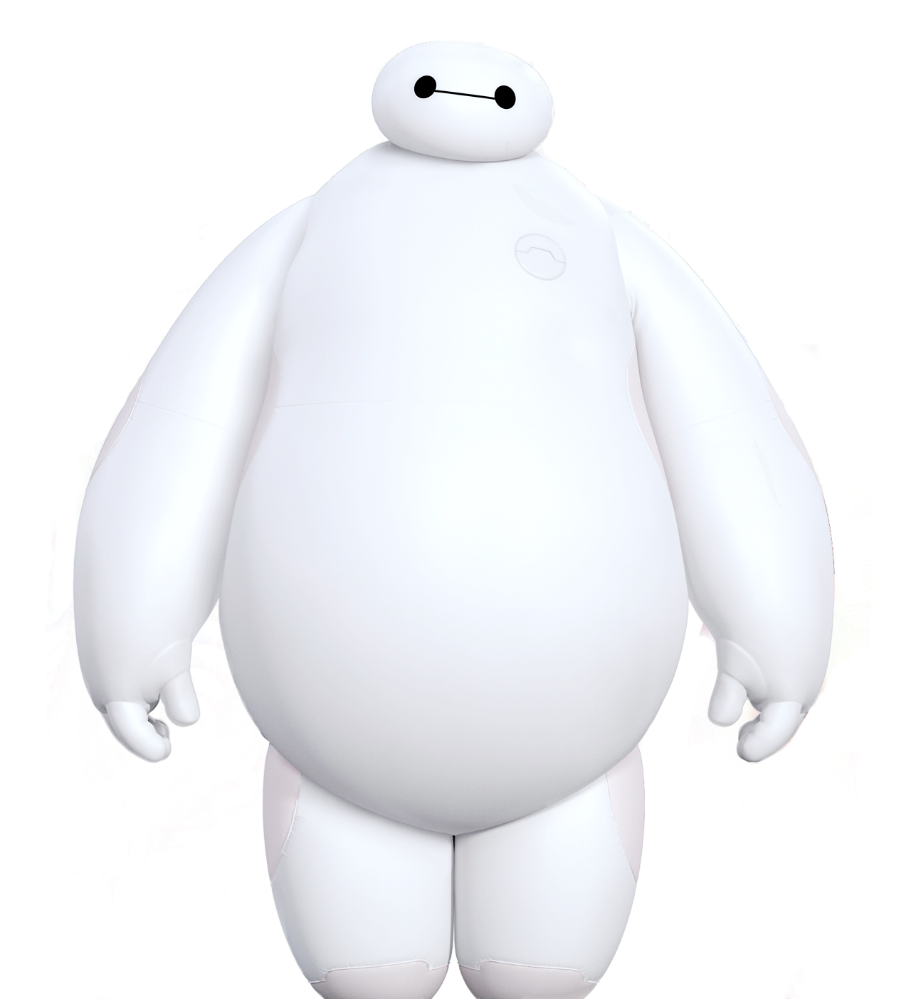 实施时间
实施内容
仰望星空A
第 10周
实施途径
大鹏展翅A
胸怀天下A
家校联谊
社会实践
升旗仪式
主题班会
仰望星空B
教室文化
大鹏展翅B
第 11 周
宿舍生活
胸怀天下B
社团活动
学科教学
年级活动
自评互评
第 12 周
主题六（4）、气度恢弘
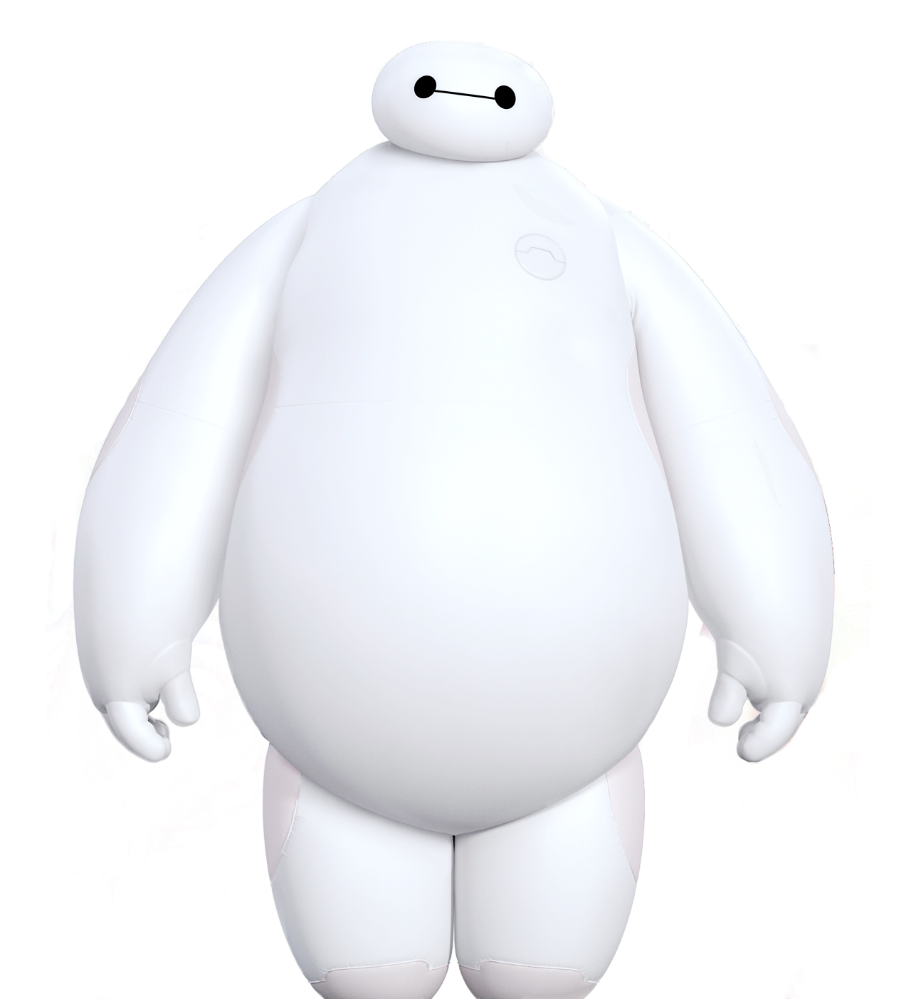 实施时间
实施内容
气吞山河A
第 14 周
实施途径
青春热血A
四海为家A
家校联谊
社会实践
升旗仪式
主题班会
气吞山河B
教室文化
第 15 周
青春热血B
宿舍生活
社团活动
四海为家B
学科教学
年级活动
自评互评
第 16周
THANKS
共同努力，谢谢！